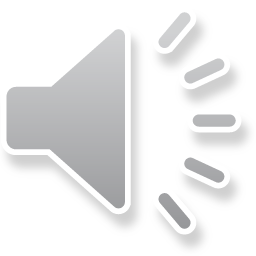 Самый лучший день на свете – Поздравляют мам все дети!
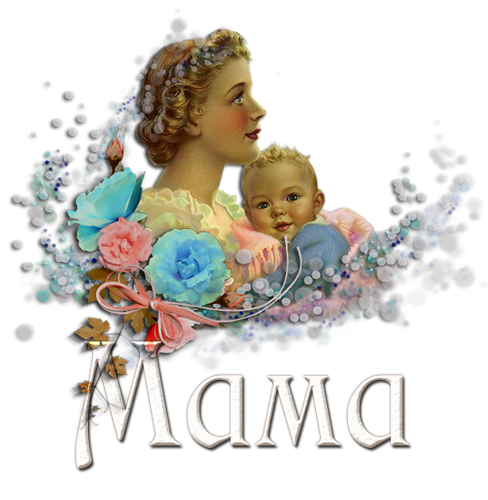 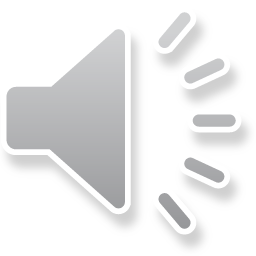 Мамины глаза как море,Голубые-голубые!С головою окунётсяТот, кто мамою любим.Мамины глаза как зори,Золотые-золотые!
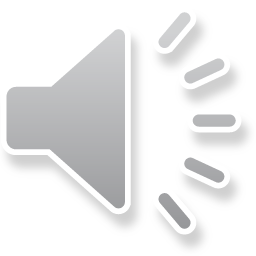 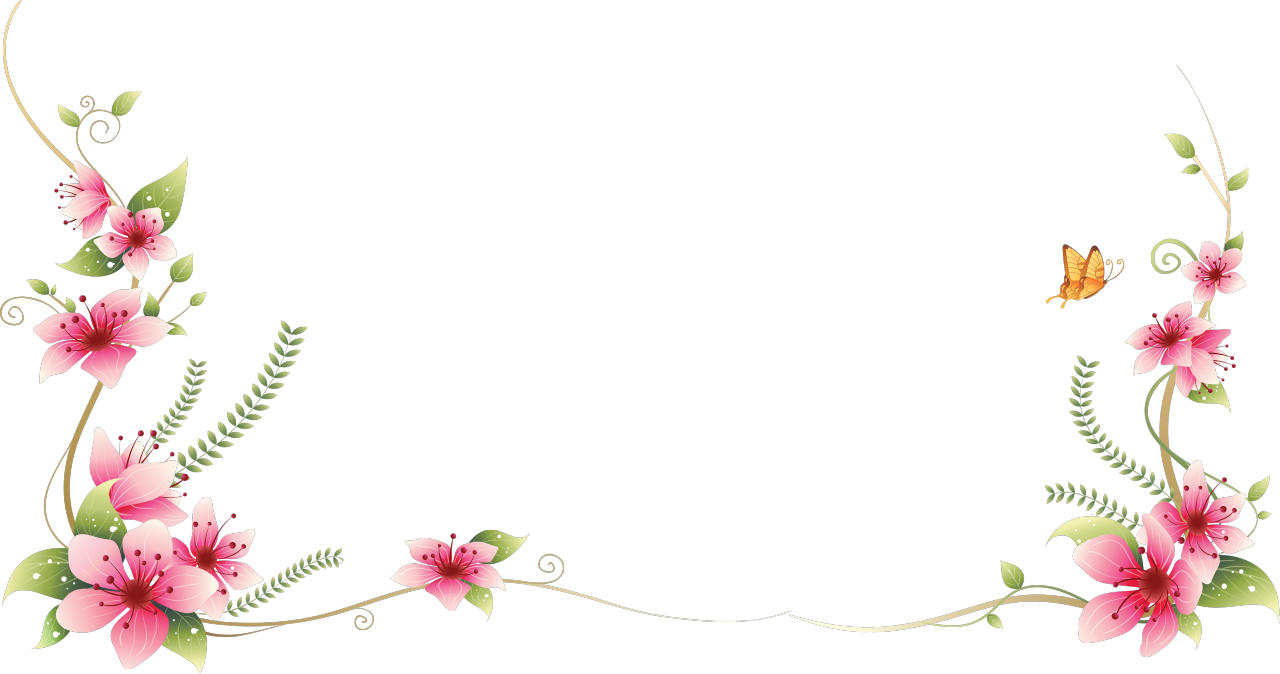 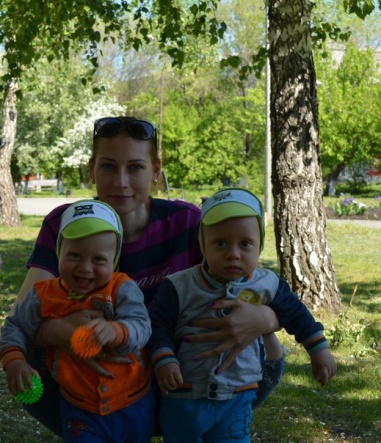 Мама милая моя, Как же я люблю тебя!
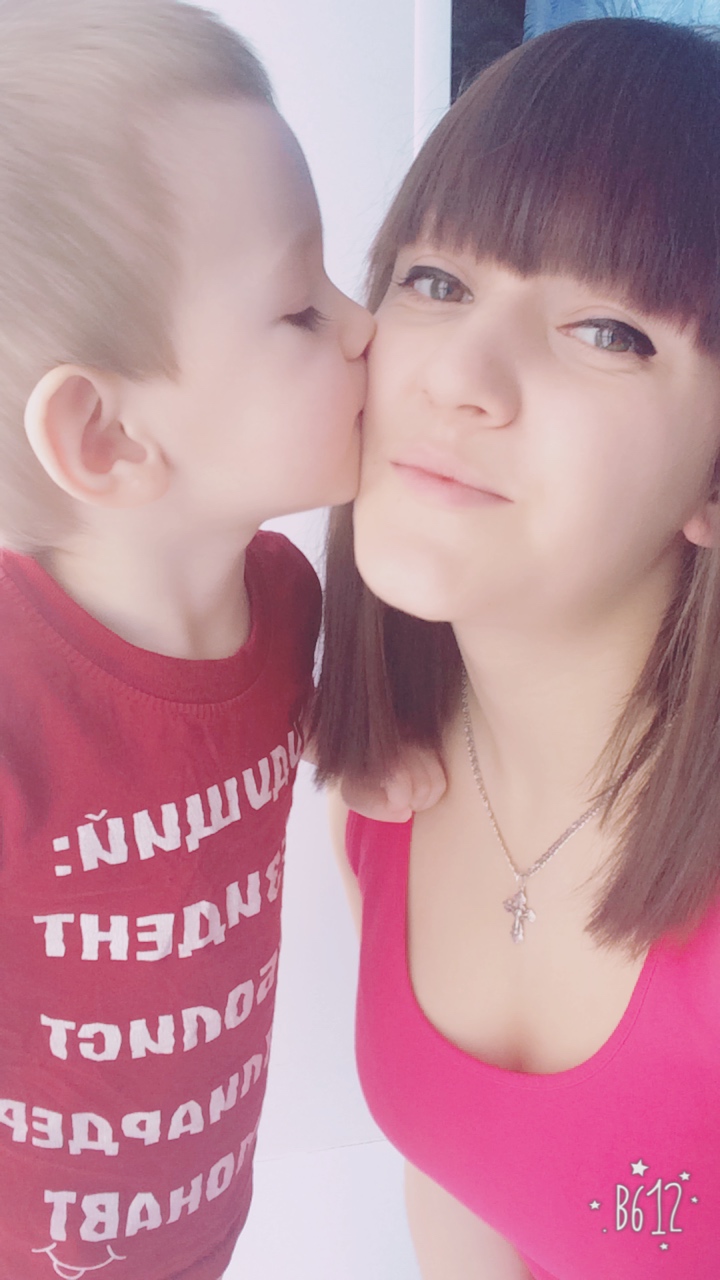 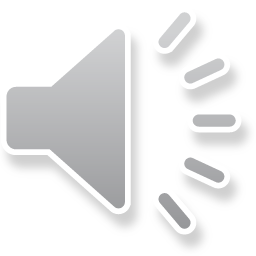 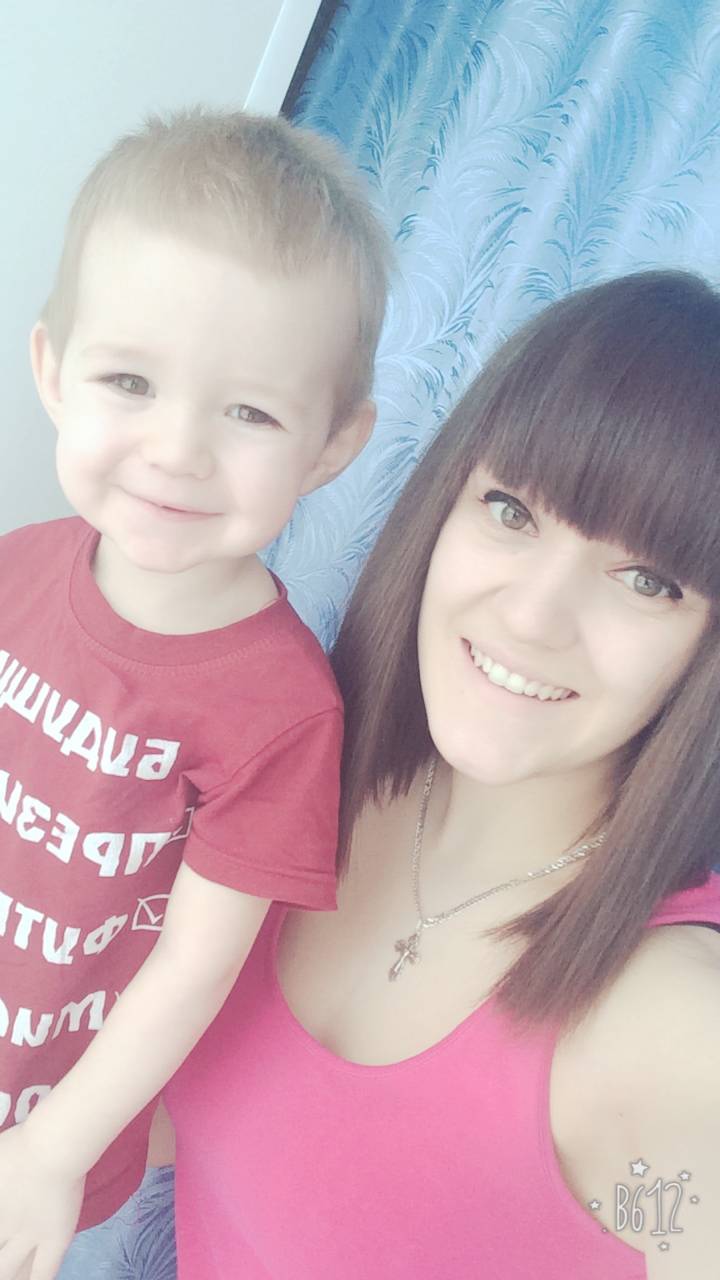 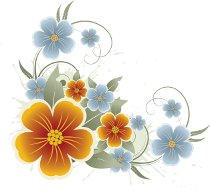 Много мам на белом свете,Всей душой их любят дети,Только мама есть одна, Всех дороже мне она,Кто она? Отвечу я:Это мамочка моя!
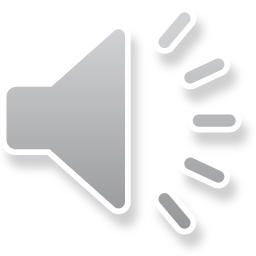 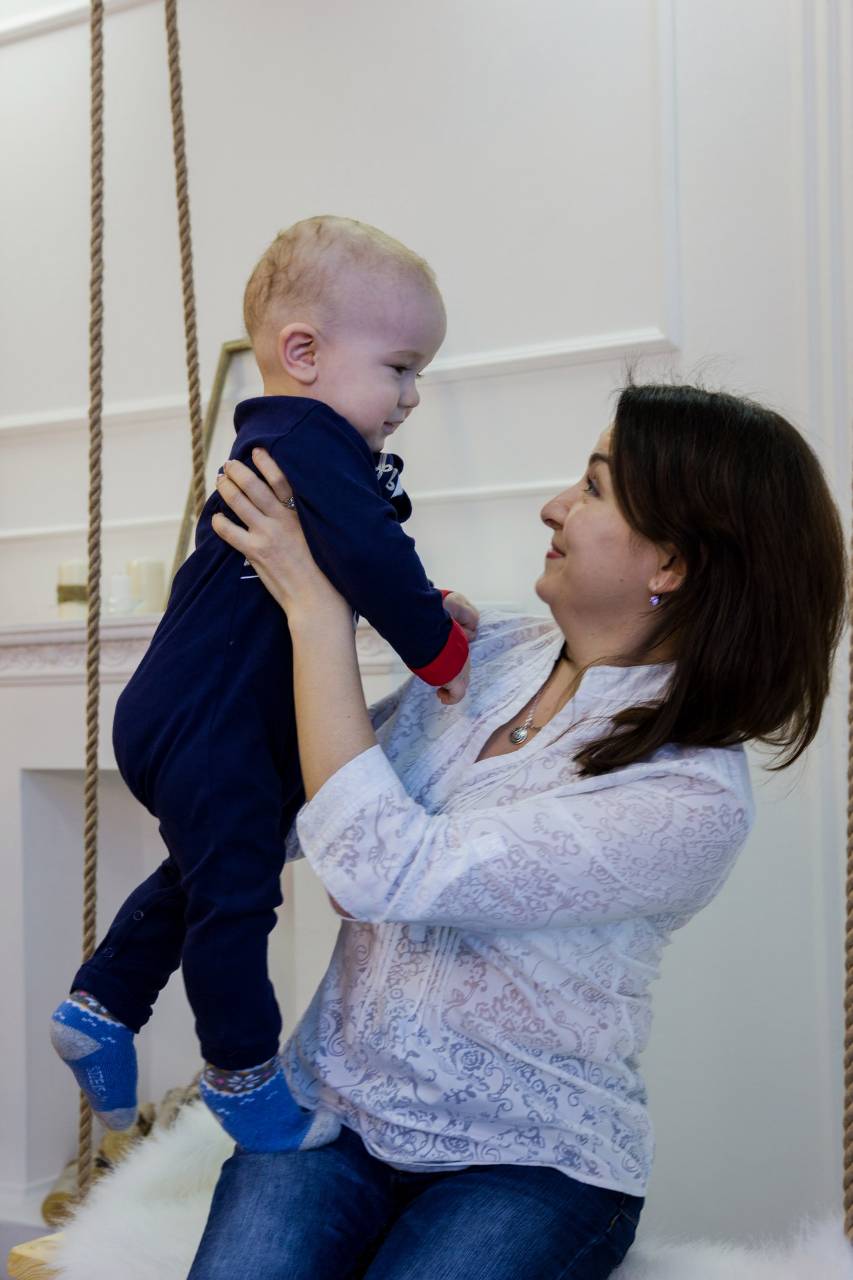 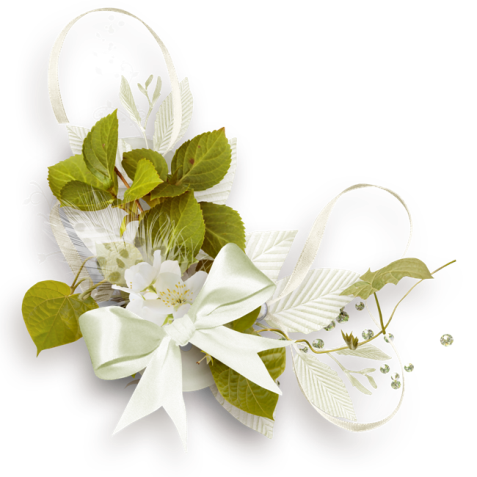 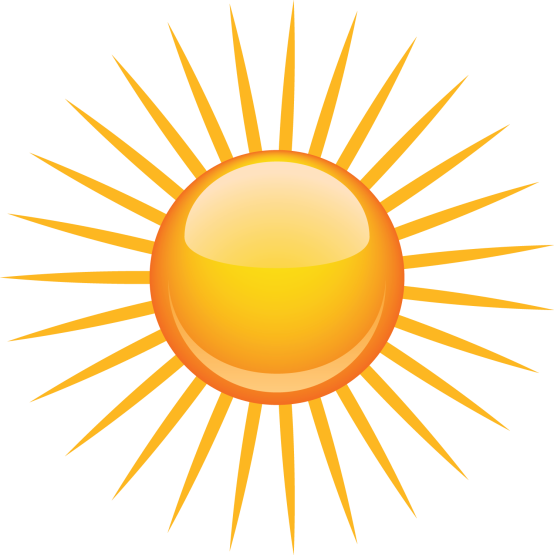 Когда я по городу с мамой хожу, за руку маму я крепко держу.Зачем ей идти и бояться, Что может она потеряться?
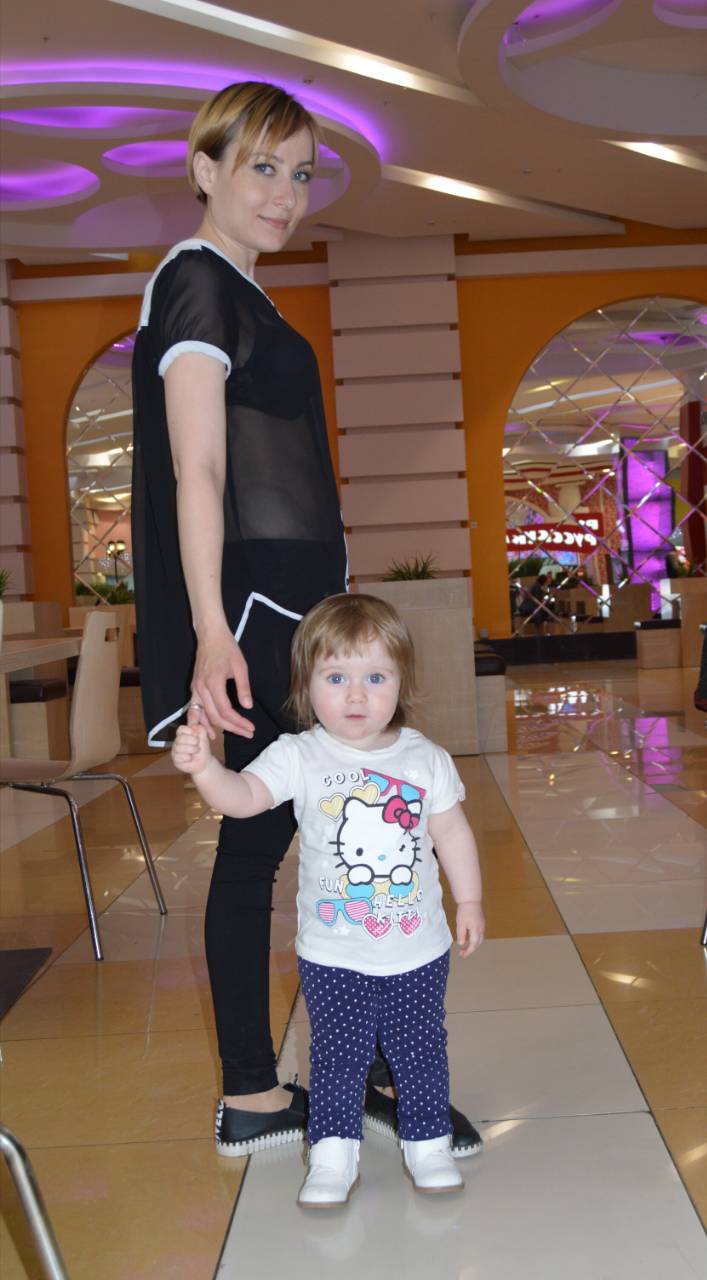 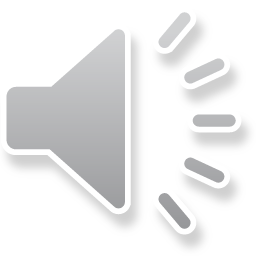 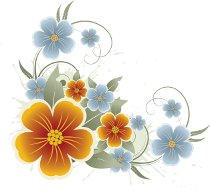 Что за день сегодня теплый,Очень ласковый и добрый –Мамин день в календаре,Вот и солнце на дворе.Пусть для мам  всегда оноДарит ласку и добро.
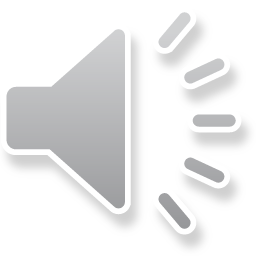 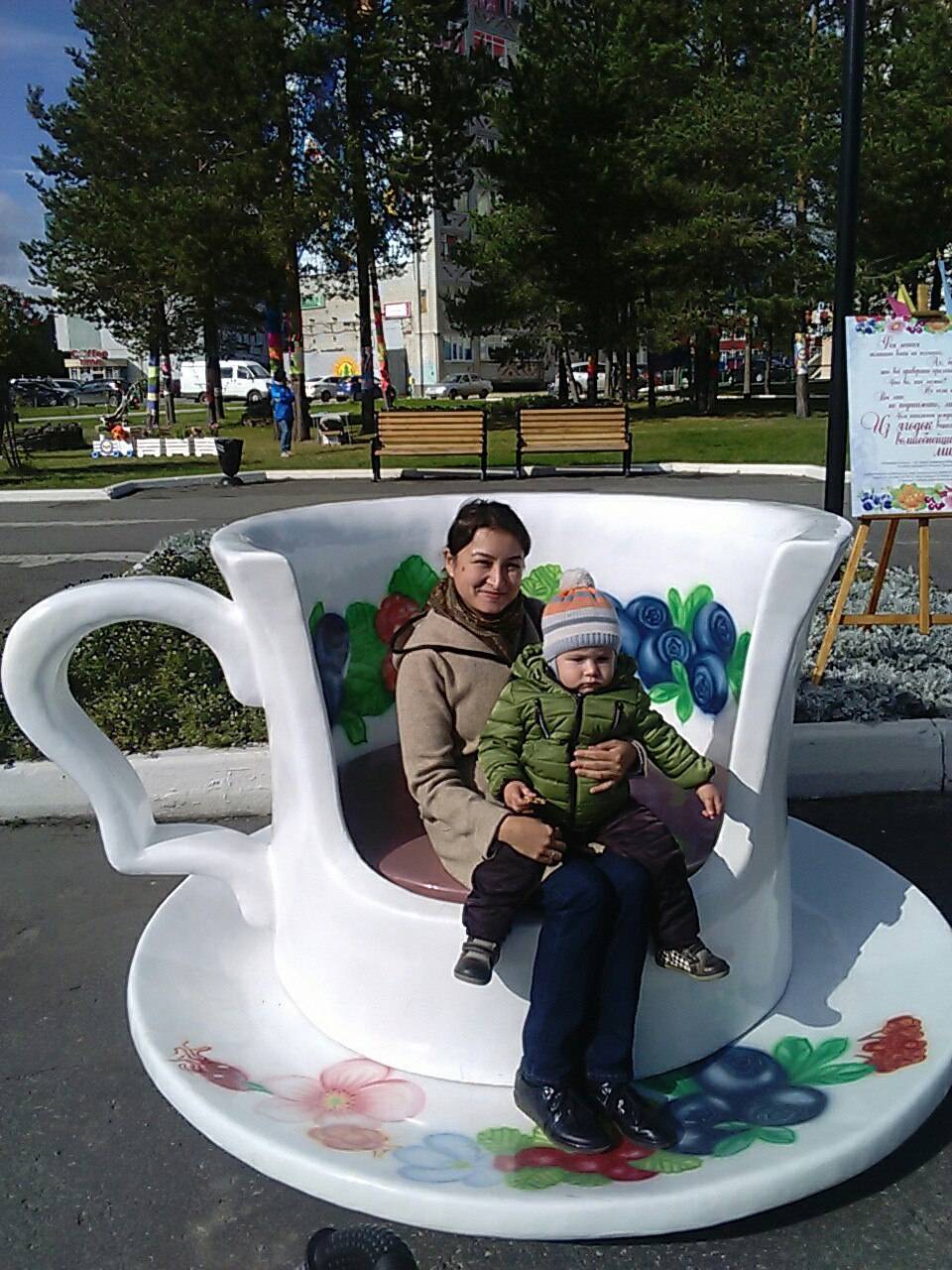 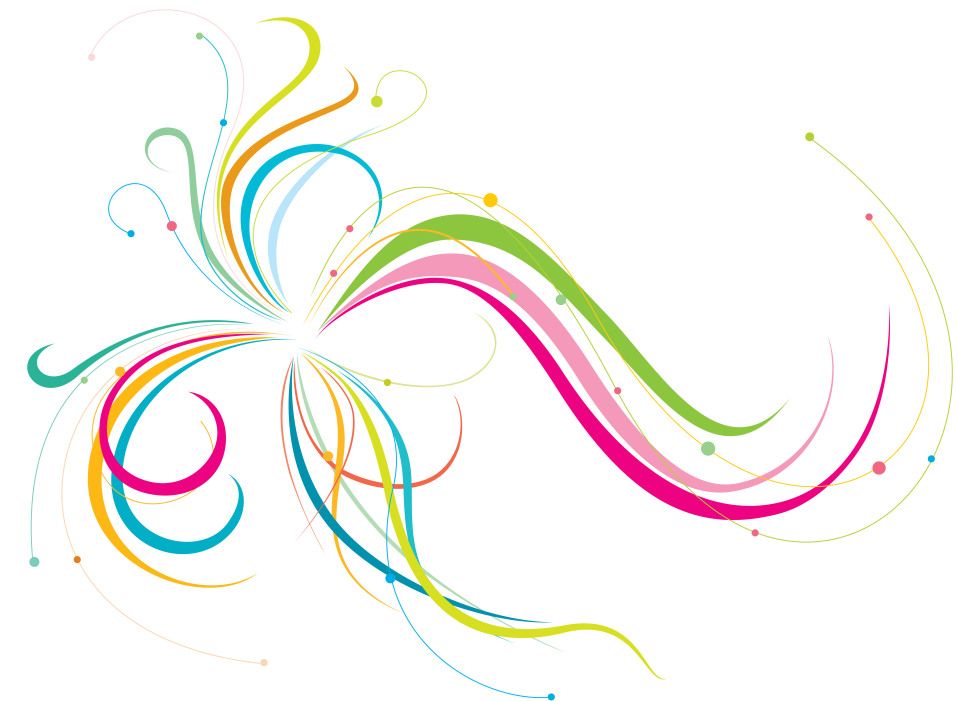 Спасибо мамочка мояЗа то, что любишь ты меня!
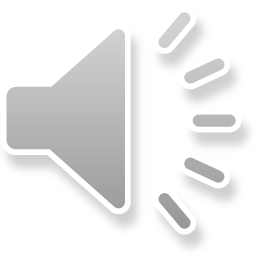 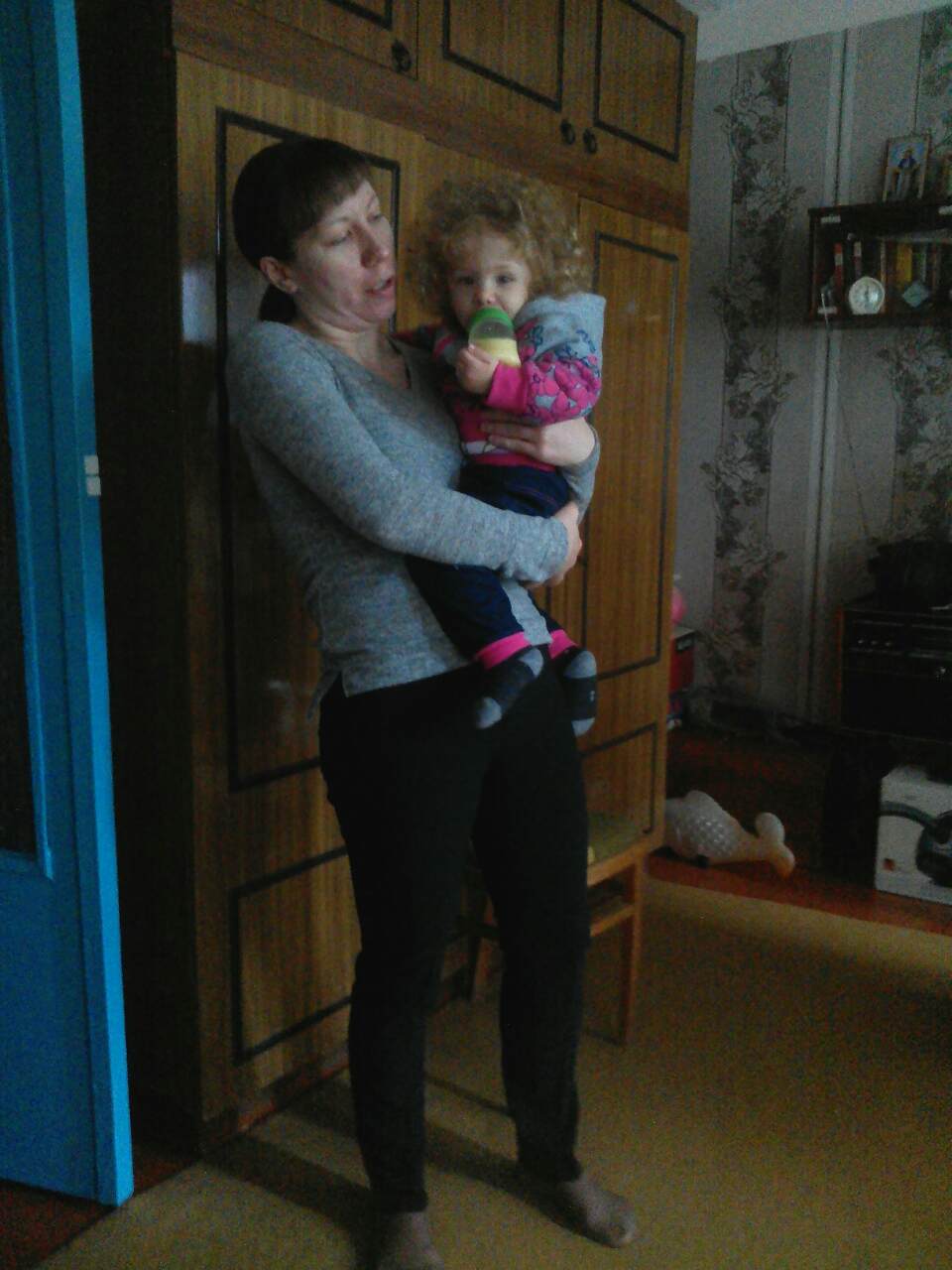 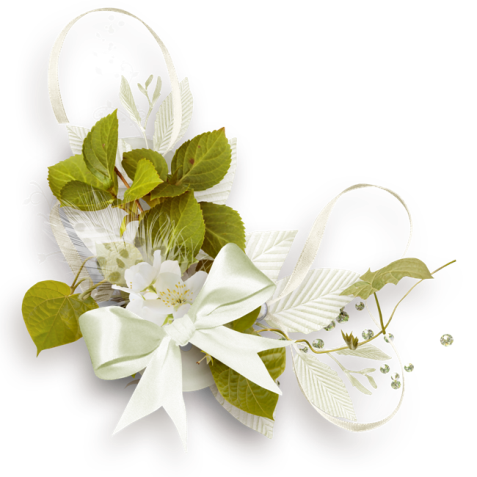 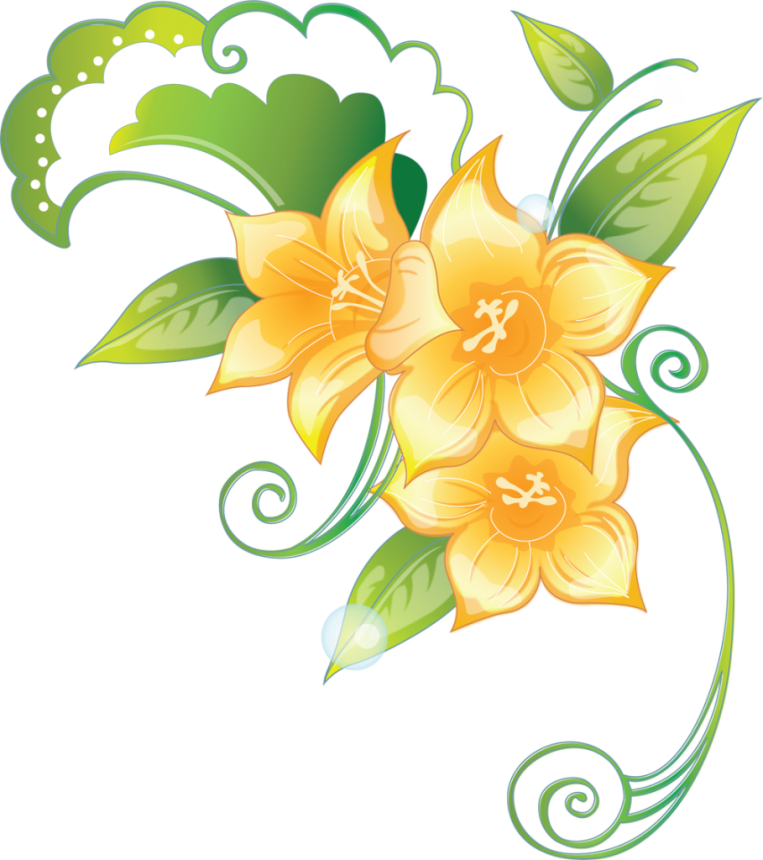 Мама… В этом слове столько света,Нежности, заботы и любви!
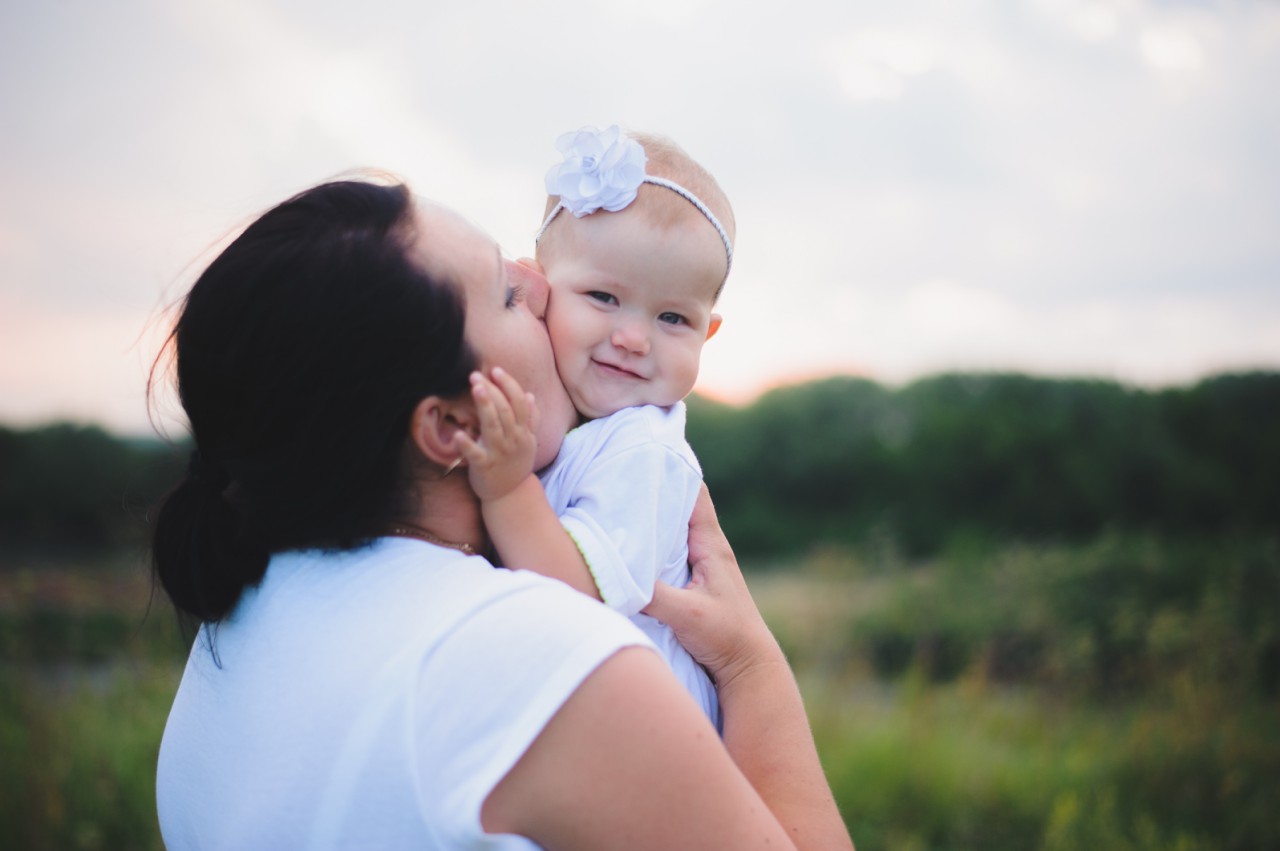 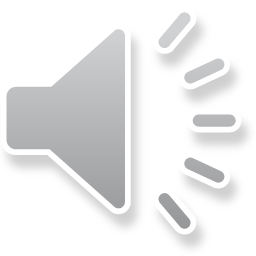 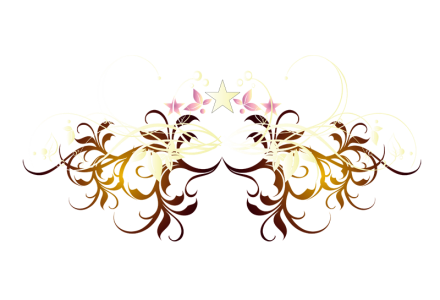 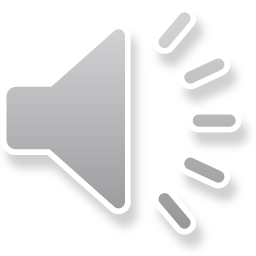 Если мама рядом - нам всегда тепло,На душе спокойно, весело, светло.Мама нам подарит солнца нежный лучИ подскажет лучший, самый верный путь.
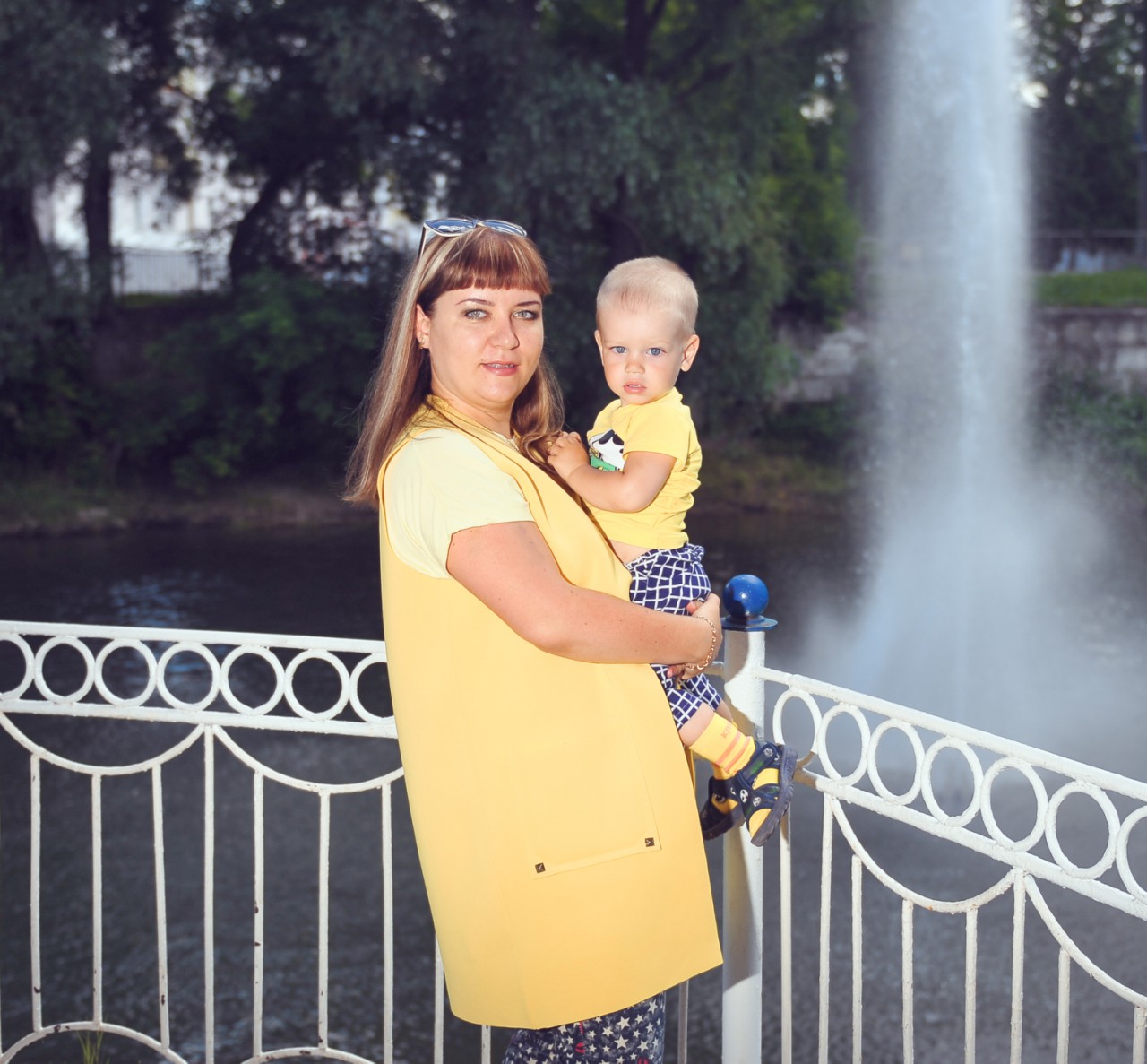 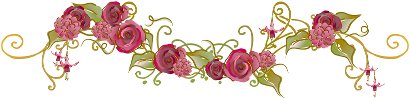 МАМА – слово золотое,Очень мягкое, простое,Доброе… И все жеСлова нет дороже.Это слово в целом светеПроизносят первым дети
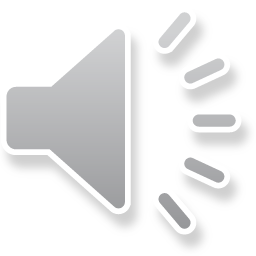 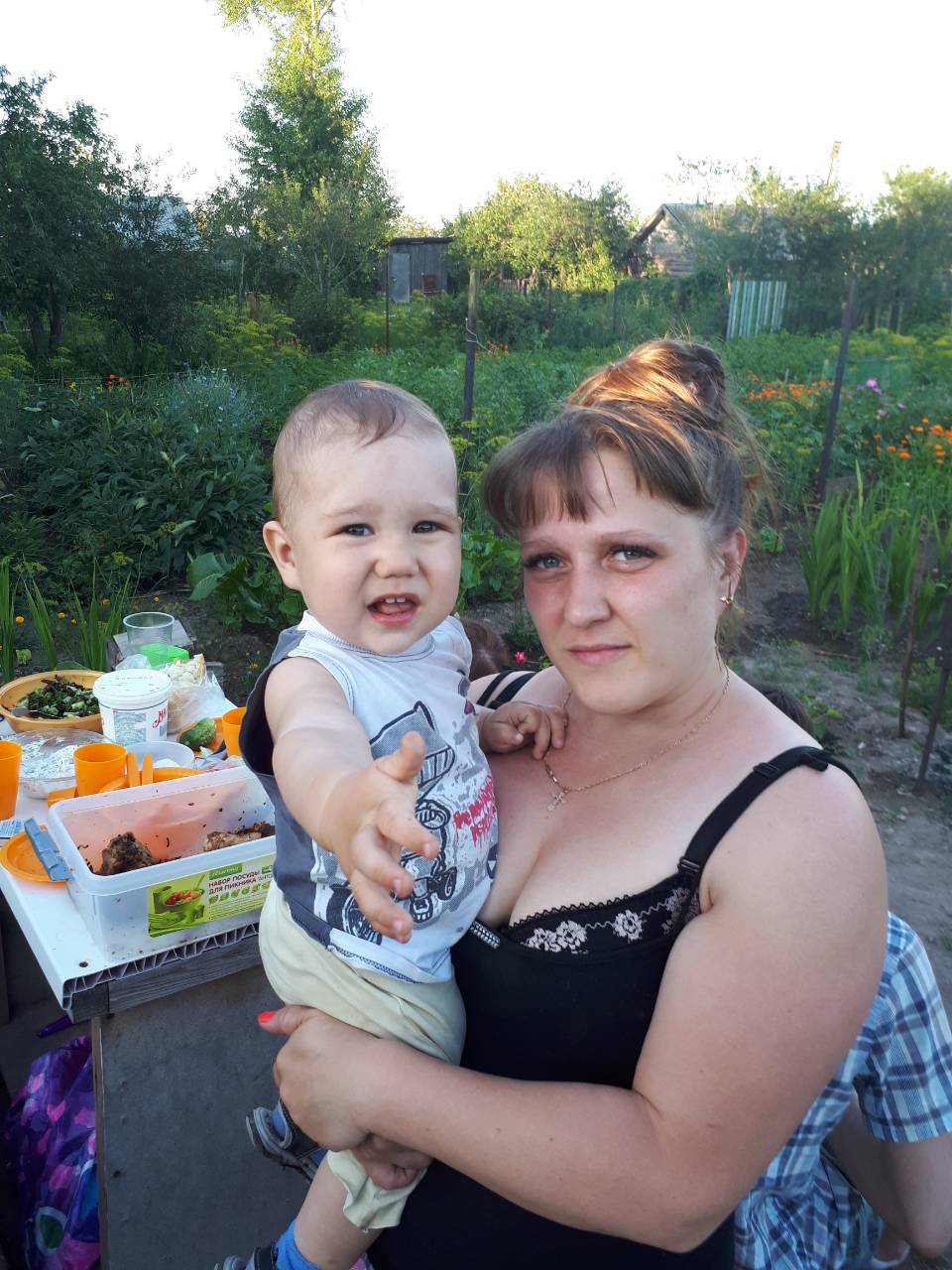 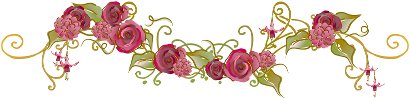 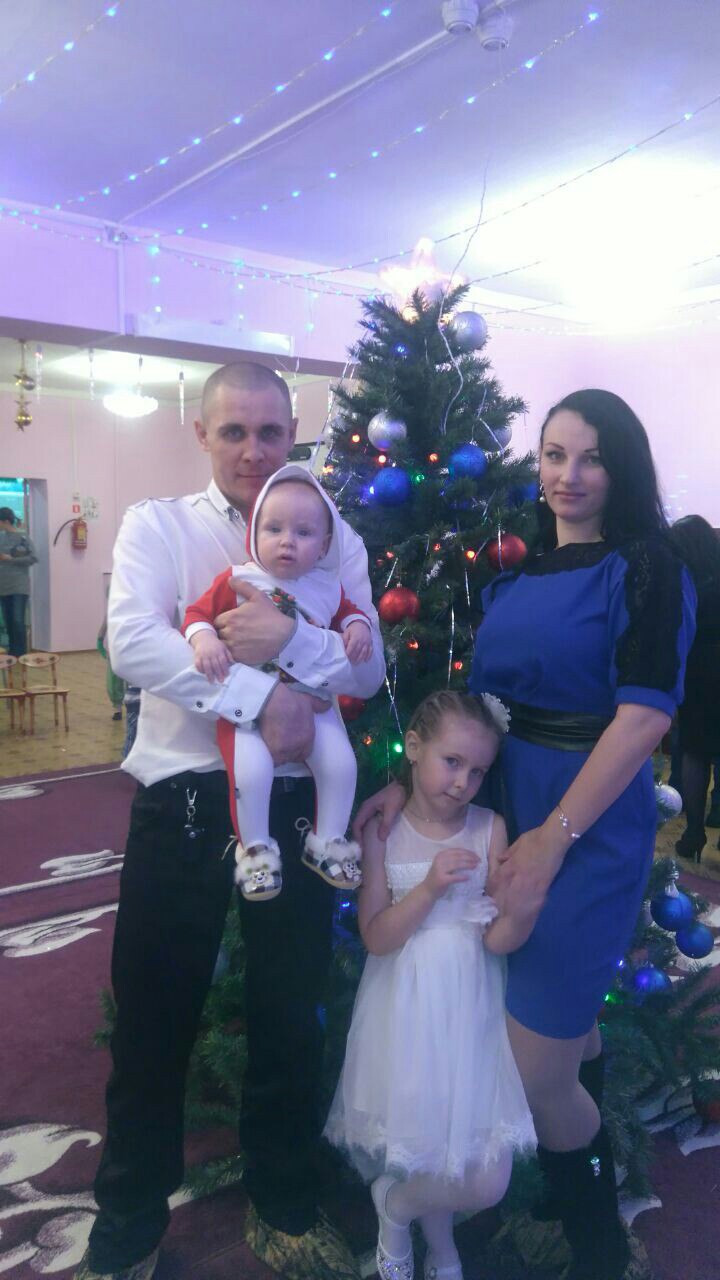 Мама … Это слово дорогоеПервое у каждого из насЭто слово близкое, родноеВ день веселья, испытаний час.
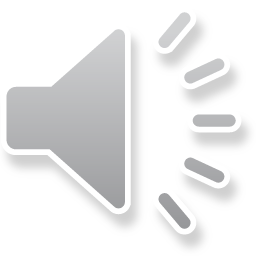 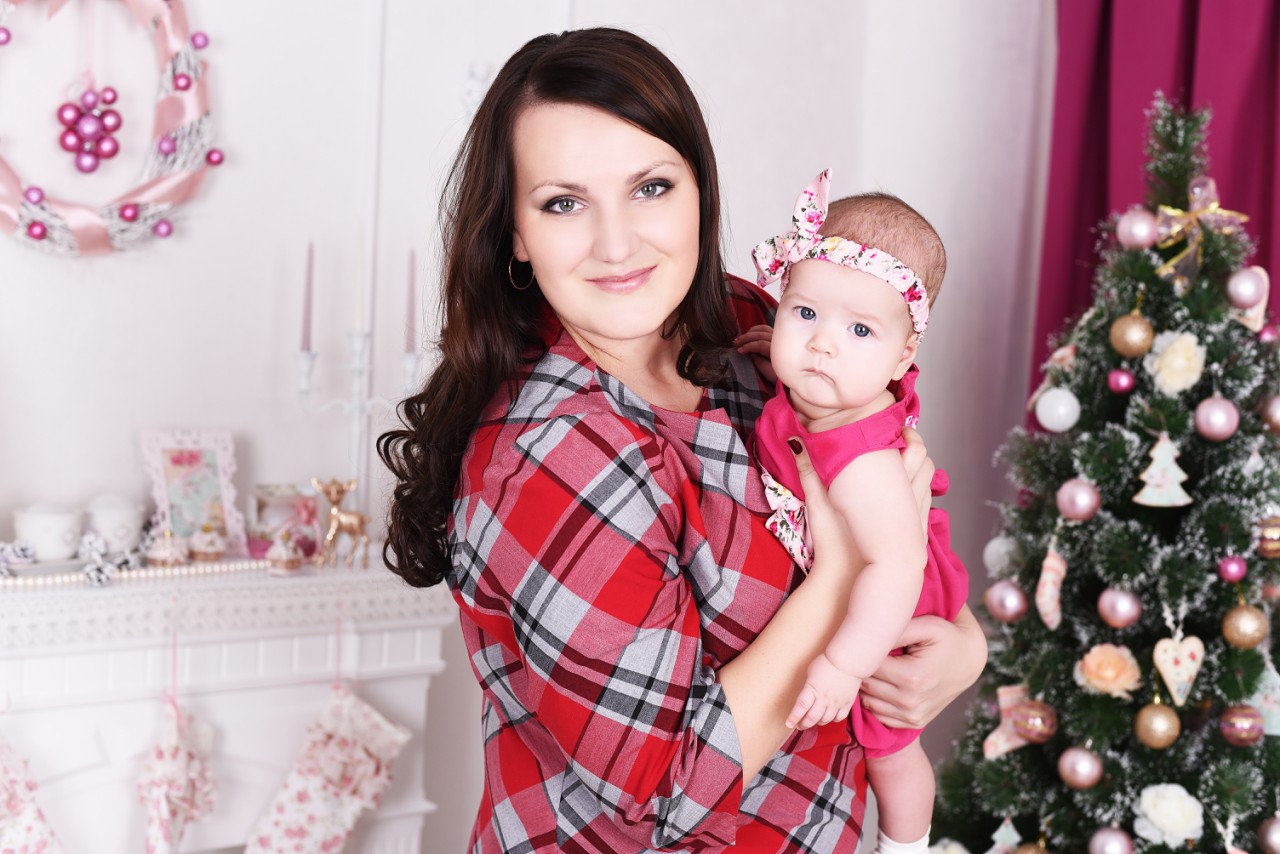 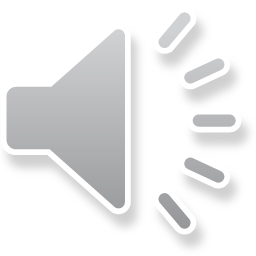 Мама – начало всех начал,Любви и мудрости причал,Светоч добра и пониманья,Символ труда и созиданья.
Пусть у Вас все будет гладкоЖизнь пусть будет очень сладкой.Пусть любовь детишек вашихС каждым годом будет слаще!             Ольга Анатольевна                            Евгения Сергеевна